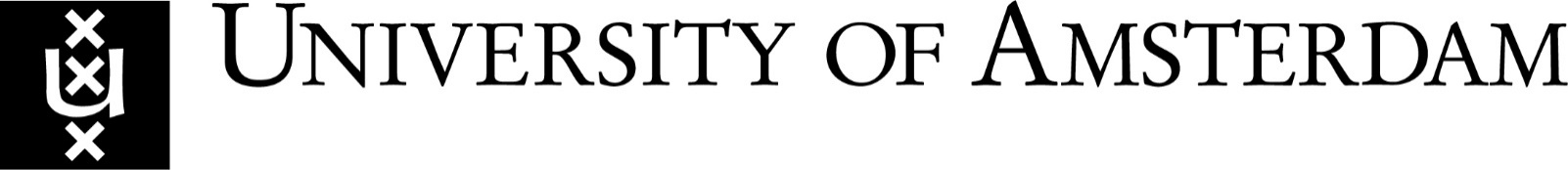 Domain Course BA Sociology:Life course, family & health2018-2019Week 4: Ageing and intergenerational relationships
Matthijs Kalmijn
Lonneke van den Berg
Department of Sociology
(1) Ageing
Micro level: getting older
Macro level: society becoming ‘older’

Percentage 65 or older
Netherlands 18% (2015)  26% (2060)
Japan 26% (2015)
Afrika 4% (2015)
Life expectancy (period based)
Source: CBS Statline, own analyses.
The Baby Boom
https://www.cbs.nl/nl-nl/visualisaties/bevolkingspiramide
(2) Healthy ageing
“The process of developing and maintaining the functional ability that enables wellbeing in older age. Functional ability is about having the capabilities that enable all people to be and do what they have reason to value. This includes a person’s ability to:
meet their basic needs;
to learn, grow and make decisions;
to be mobile;
to build and maintain relationships; and
to contribute to society.”
Quote taken from The World Health Organization http://www.who.int/ageing/healthy-ageing/en/
The new elderly
Relatively wealthy
Highly educated
More vital and active
Independent and autonomous

The term elderly (‘bejaarden’) not used anymore
Two stages of old age
Source: CBS Statline, Gezonde levensverwachting, 2013-2016, own figure.
The days of early retirement
Note: Not employed can be: retired, disabled, or unemployed.
Source: Henkens & Kalmijn (2006) for 1979-1999 and CBS Statline for 2003-2017.
(3) Informal care giving
Who provides informal care to older adults
The spouse
The children
Others

Types of informal care
Physical care
Practical/household care
Demand and supply
DEMAND
SUPPLY
Ageing +

Costs of care +

Independent living +

Individualization of the elderly  –
Increase in FLP –

Individualization –

Divorce revolution –

Declining family size –
(4) Intergenerational solidarity
The degree to which generations within the family can rely on each other for support in times of need and the related feelings of connectedness (Bengtson & Silverstein)

Upward ‘transfers’
Downward ‘transfers’

Support = transfers of time and money
Dimensions
Associational solidarity
Affective solidarity
Consensual solidarity
Functional solidarity
Structural solidarity


See Course Encyclopedia for definitions
Typology of IG ties
Source: Van Gaalen & Dykstra, JMF, 2006
(5) IG relations over the life course
Transition to adulthood
Practical support to children
Financial assistance to children

Midlife
Less need for practical support on both generations
Need for social contact and support

Old age
Upward transfers of practical support (care)
Social support becomes more important for elderly
Financial assistance to parents (non-Western context)
The hypothesis of flow reversal
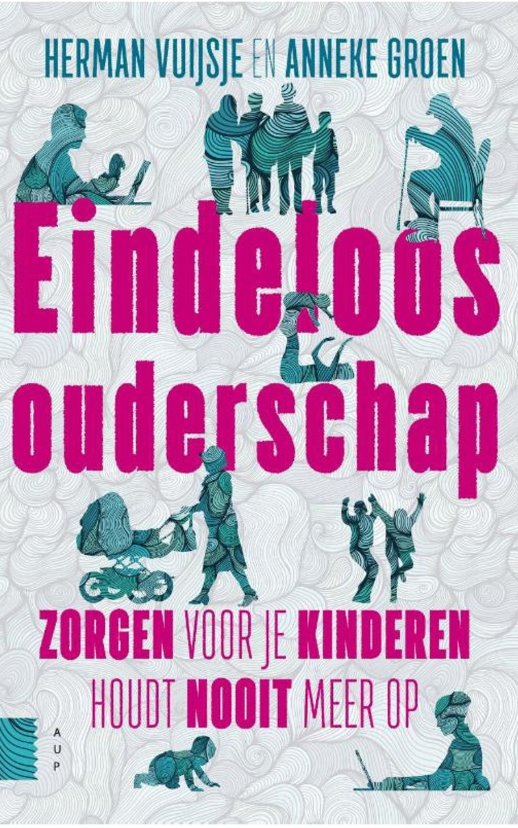 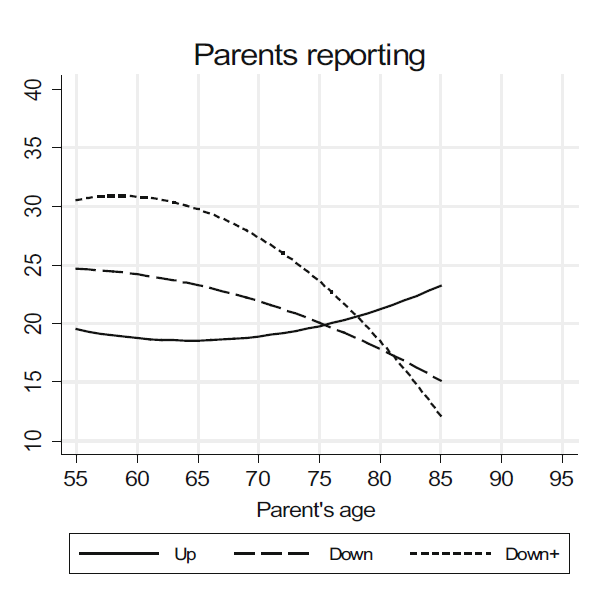 Source: Kalmijn (2018).
(6) Crossnational differences
Reher’s typology

North and Western Europe
East Europe
Southern Europe

Individualistic – Familialistic
Men age 25 living at home (%)
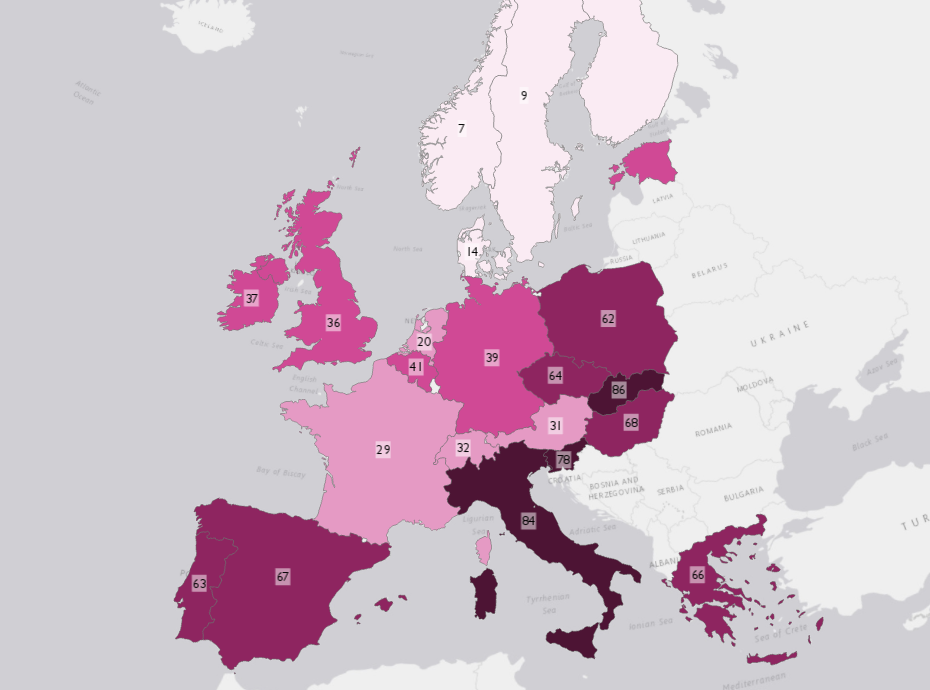 Source: Van den Berg et al. (2018).
Grandparenting
Source: Albertini & Kohli (2007), own graph.
SHARE data (Survey of Health Ageing and Retirement).
Crowding out hypothesis
Substitution effects
STATE LEVEL OF SUPPORT
FAMILY LEVEL OF CARE GIVING
FAMILIAL
NORMS
Indirect ways of weakening care giving
(7) Theories of IG support
Exchange theory

Theory of altruism

Theory about filial obligations
Exchange
Direct / immediate exchange
Prospective exchange

Assumptions
Maximize individual utility (benefit – cost)
Giving = cost
Receiving = benefit

Exchange is implicit
Norm of reciprocity
Altruism
Decisions based on combined utility for self and utility for others

Origins of altruism
Evolutionary
Personality differences (pro-social behavior)
Benefits of giving
Empathy
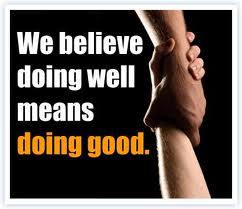 Norms
Filial obligations
Kinship norms

Origins
Religious prescriptions
Familialistic society
Primary socialization
(8) Ageing and loneliness
Perceived absence of social relations accompanied by symptoms of psychological distress that are related to the perceived absence (Young, 1982, pp. 379-405)
The oldest old
Source: Own analyses of wave 1 of SHARE. 12 European countries, each country weighted equally in each age group.
Theories of loneliness
Structural factors
Dispositional factors
Partner
Children
Health
Neighborhood
Network (‘survivors’)
Other contact opportunities
Personality
Social skills
Autonomy
Expectations
The loneliness paradox
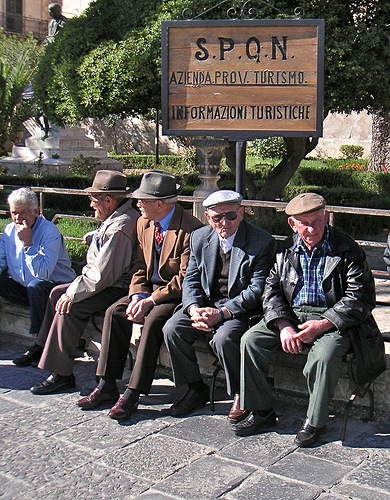 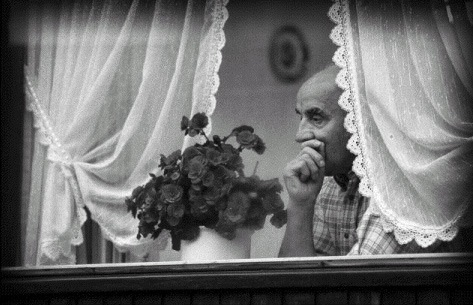 [Speaker Notes: Clichee images]
Policy interventions
In seminar
Q & A